Title
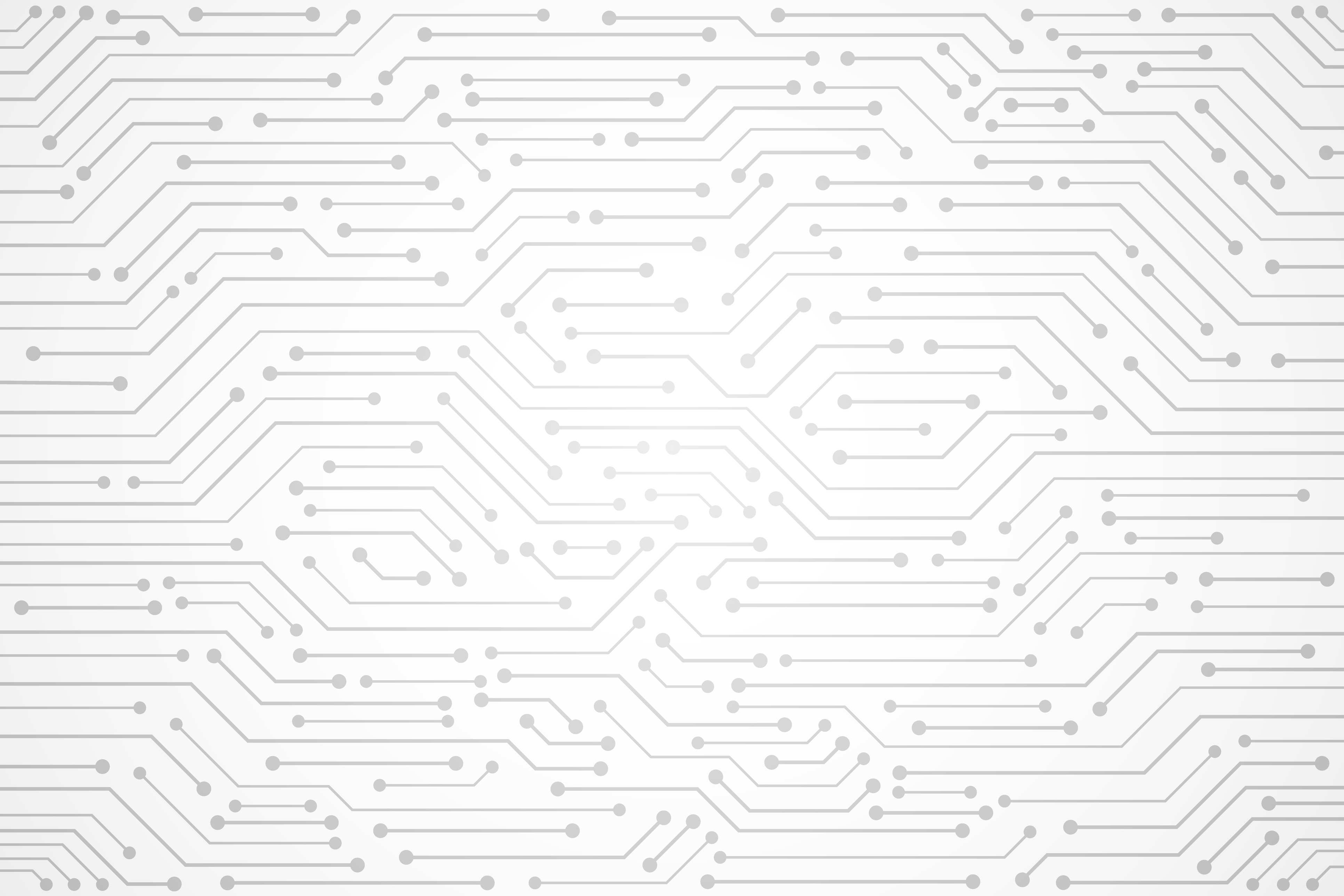 Instructions
For production and operation twins use the first slide section, for engineering twins the second
In presentation mode, the template is clickable
For each use case an individual copy of this slide deck should be generated
For the Graphs, you can use visualization software such as Microsoft Visio, lucidchart, or PowerPoint.

Applications of the use case template can be found in:
 Schweigert-Recksiek, S., Trauer, J., Engel, C., Spreitzer, K., & Zimmermann, M. (2020). CONCEPTION OF A DIGITAL TWIN IN MECHANICAL ENGINEERING – A CASE STUDY IN TECHNICAL PRODUCT DEVELOPMENT. Proceedings of the Design Society: DESIGN Conference, 1, 383–392. https://doi.org/10.1017/dsd.2020.23
Trauer, J., Pfingstl, S., Finsterer, M., & Zimmermann, M. (2021). Improving Production Efficiency with a Digital Twin Based on Anomaly Detection. Sustainability, 13(18), 10155. https://doi.org/10.3390/su131810155
Schweigert-Recksiek, S., Trauer, J., Julian Wilberg, Bernd Stöhr, Louis Mahlau, Murat Saygin, Spreitzer, K., Engel, C., Mörtl, M [Markus], & Zimmermann, M. (2022). Einführung eines digitalen Zwillings in die technische Produktentwicklung. https://doi.org/10.13140/RG.2.2.34190.23365
Production & Operation Twins Overview
Overview
As-is process
As-is Process environment
As-is Data Structure
Target Process
Target Environment
Target Data Structure
Business Model
Road-map
Further Info
89%
59%
35%
49%
61%
92%
Production & Operation Twins As-Is Process
Overview
As-is process
As-is Process environment
As-is Data Structure
Target Process
Target Environment
Target Data Structure
Business Model
Road-map
Further Info
Production & Operation Twins As-Is Process Environment
Overview
As-is process
As-is Process environment
As-is Data Structure
Target Process
Target Environment
Target Data Structure
Business Model
Road-map
Further Info
Production & Operation Twins As-Is Data Structure
Overview
As-is process
As-is Process environment
As-is Data Structure
Target Process
Target Environment
Target Data Structure
Business Model
Road-map
Further Info
Production & Operation Twins Target Process
Overview
As-is process
As-is Process environment
As-is Data Structure
Target Process
Target Environment
Target Data Structure
Business Model
Road-map
Further Info
Production & Operation Twins Target Process Environment
Overview
As-is process
As-is Process environment
As-is Data Structure
Target Process
Target Environment
Target Data Structure
Business Model
Road-map
Further Info
Production & Operation Twins Target Data-Structure
Overview
As-is process
As-is Process environment
As-is Data Structure
Target Process
Target Environment
Target Data Structure
Business Model
Road-map
Further Info
Production & Operation Twins Business Model Canvas
Overview
As-is process
As-is Process environment
As-is Data Structure
Target Process
Target Environment
Target Data Structure
Business Model
Road-map
Further Info
Production & Operation Twins Roadmap
Overview
As-is process
As-is Process environment
As-is Data Structure
Target Process
Target Environment
Target Data Structure
Business Model
Road-map
Further Info
Production & Operation Twins Additional Information
Overview
As-is process
As-is Process environment
As-is Data Structure
Target Process
Target Environment
Target Data Structure
Business Model
Road-map
Further Info
Product: <Product/Component to be twinned>
Picture
Process: <Underlying process/function of the twinned product>
Effort of the Simulation (Complexity of the virtual modelling)
Very low
Very high
1
5
2
3
4
Engineering Twins Overview
Overview
As-is process
As-is Data Structure
Target Process
Target Data Structure
Business Model
Road-map
Further Info
89%
59%
35%
49%
61%
92%
Engineering Twins As-Is Process
Overview
As-is process
As-is Data Structure
Target Process
Target Data Structure
Business Model
Road-map
Further Info
Engineering Twins As-Is Data-Structure
Overview
As-is process
As-is Data Structure
Target Process
Target Data Structure
Business Model
Road-map
Further Info
Engineering Twins Target Process
Overview
As-is process
As-is Data Structure
Target Process
Target Data Structure
Business Model
Road-map
Further Info
Engineering Twins Target Data-Structure
Overview
As-is process
As-is Data Structure
Target Process
Target Data Structure
Business Model
Road-map
Further Info
Engineering Twins Business Model Canvas
Overview
As-is process
As-is Data Structure
Target Process
Target Data Structure
Business Model
Road-map
Further Info
Engineering Twins Roadmap
Overview
As-is process
As-is Data Structure
Target Process
Target Data Structure
Business Model
Road-map
Further Info
Engineering Twins Target Additional Information
Overview
As-is process
As-is Data Structure
Target Process
Target Data Structure
Business Model
Road-map
Further Info
Product: <Product/Component to be twinned>
Picture
Process: <Underlying process/function of the twinned product>
Effort of the Simulation (Complexity of the virtual modelling)
Very low
Very high
1
5
2
3
4
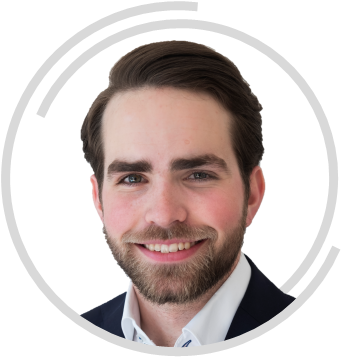 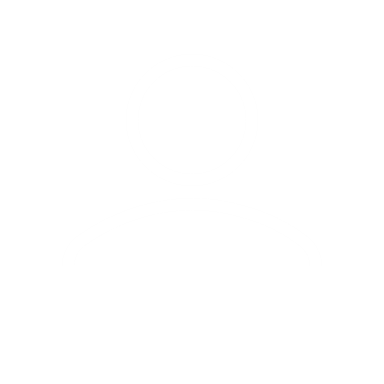 Jakob Trauer, M.Sc.
jakob.trauer@tum.de
+49 89 289 16175
www.linkedin.com/in/jakob-trauer
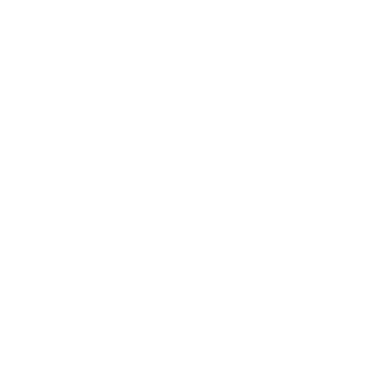 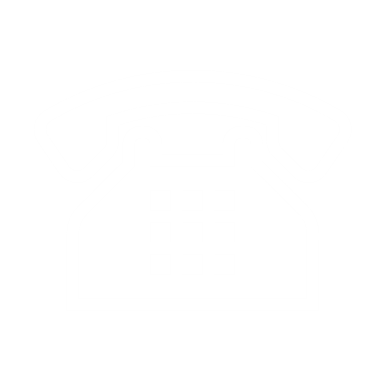 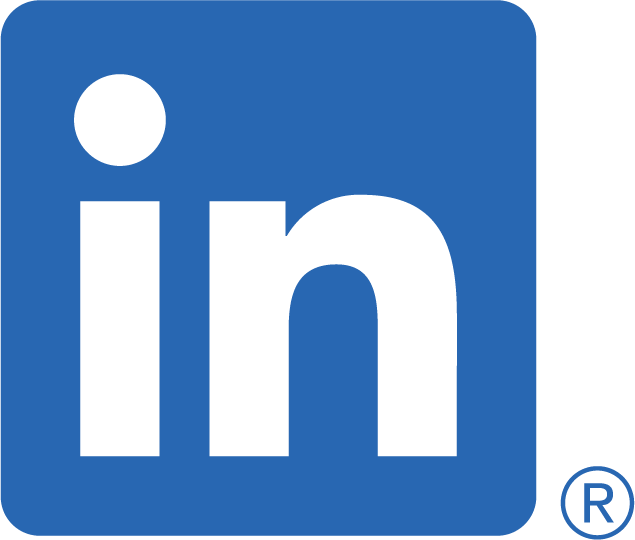